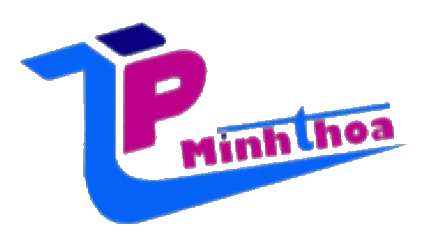 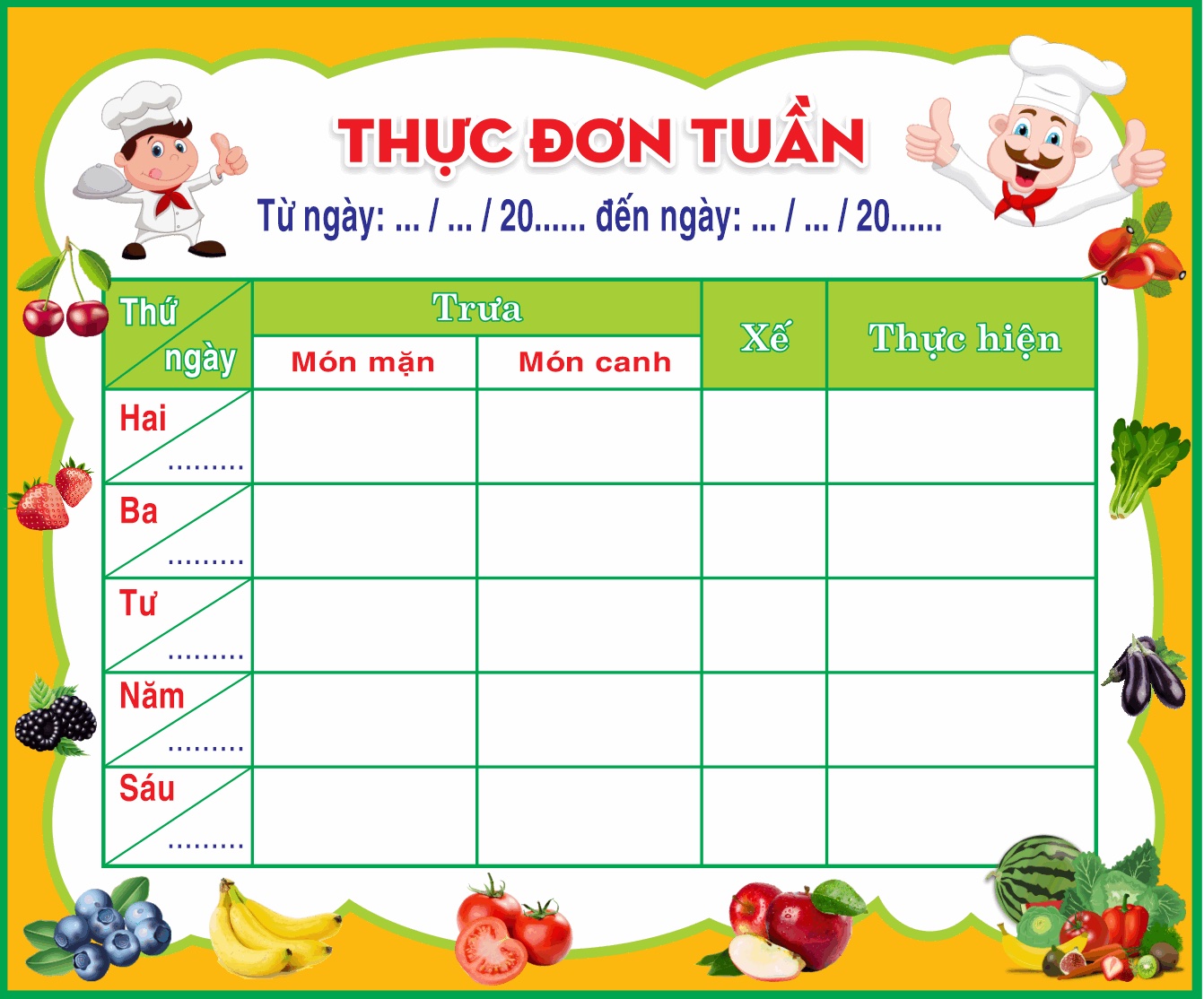 THỰC ĐƠN TUẦN 01 TRƯỜNG TIỂU HỌC LÊ QUÝ ĐÔN
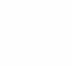 Từ ngày 05/09/2023 đến ngày 08/09 /2023
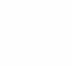 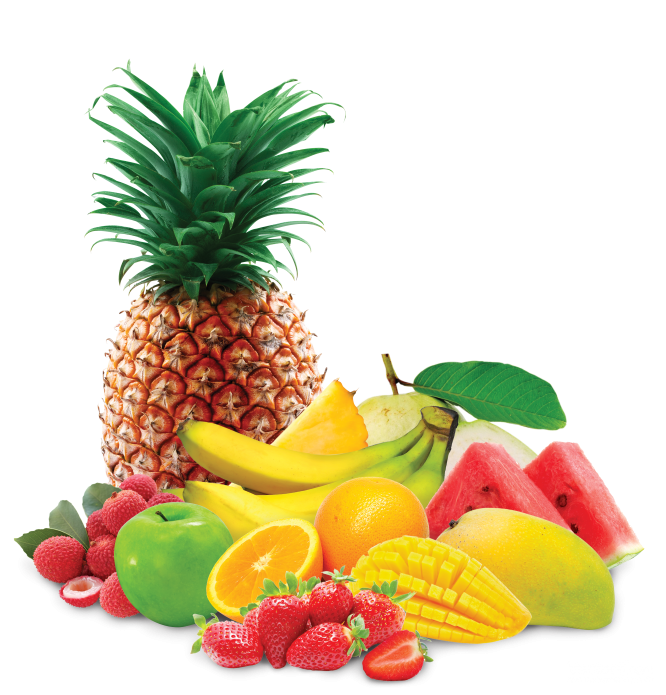 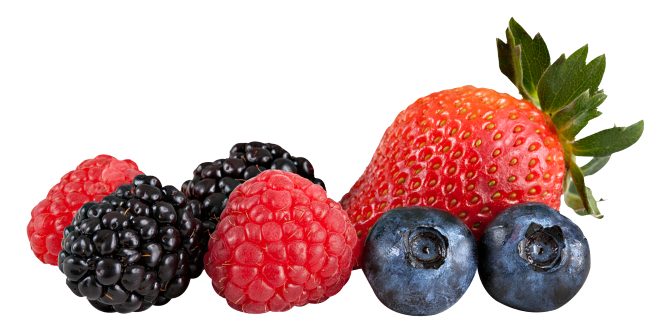 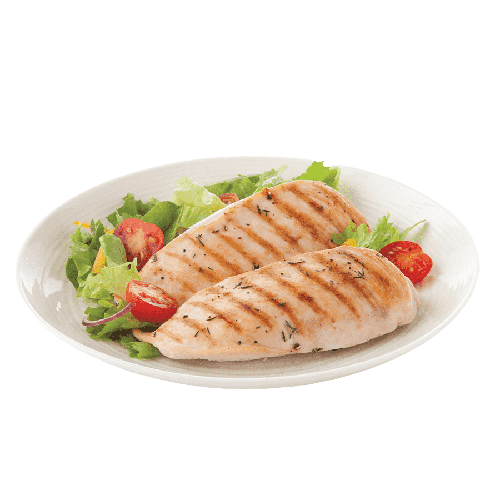 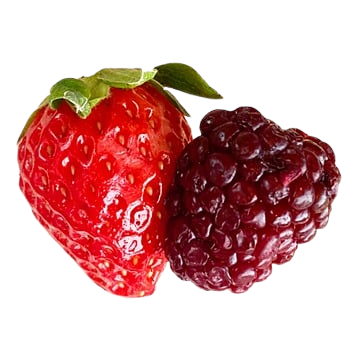 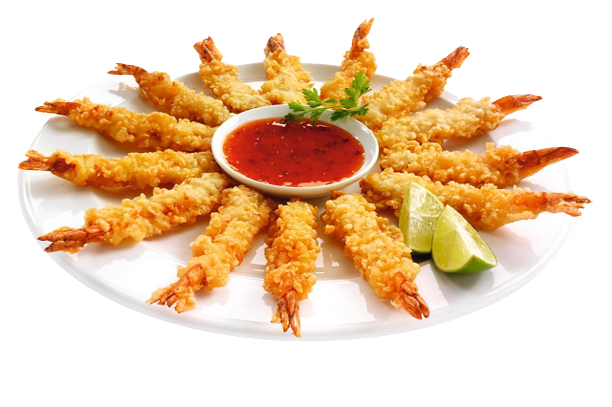 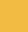